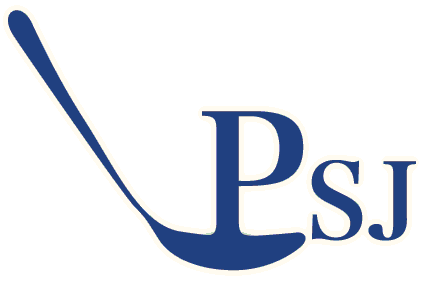 日本薬局学会　症例報告書き方セミナー＆
認知症対応力向上セミナーのご案内
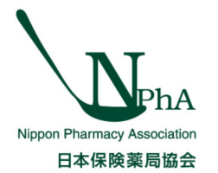 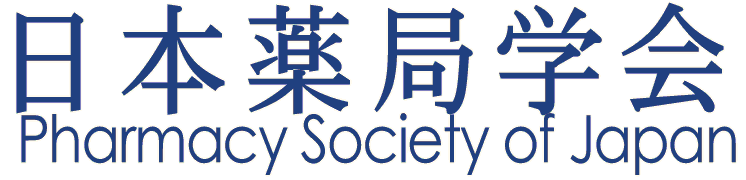 ◆日時：2019年2月23日（土） 15：00～19：00
◆会場　エーザイ株式会社　別館（江戸川橋）　会議室
　　〒162-0812 東京都新宿区西五軒町13-1 住友不動産飯田橋ビル3号館 1階
◆参加費
　①のみ参加される方： 学会正会員/2,000円（税込）　非会員/3,000円（税込）
　②③のみ参加される方：学会正会員/2,000円（税込）　非会員/3,000円（税込）
　①～③まで参加される方　学会正会員/4,000円（税込）　非会員/6,000円（税込）
●本研修会は（公財）日本薬剤師研修センター 研修認定薬剤師制度の認定対象集合
　 研修会となります。
①のみ受講…研修センター　1単位
②③のみ受講…研修センター　1単位

①～③まで受講・・・研修センター　2単位
●②を受講すると（一社）日本薬局学会認知症研修認定薬剤師 
    制度の「認定者更新1単位」が取得できます。
なお、本セミナーを受講した方は、希望者のみ2月24日（日）に
開催する本制度ワークショップの特別講演を聴講できます
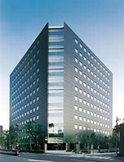 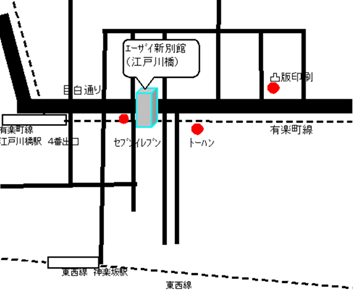 参加費事前振込
セミナースケジュール
認知症研修認定薬剤師認定者更新単位の対象でもあります
①15：00～17：00　症例報告書き方セミナー 
（論文執筆事始め～まずは症例報告を書いてみよう！）
症例の実例をあげながら、「症例報告」の書き方をわかりやすく解説します。
認知症領域に限らず、色々な分野に応用可！

　株式会社アインホールディングス　上席執行役員　土居　由有子　先生
　株式会社アイセイ薬局　風間　卓巌　先生
　ファーマクラスター株式会社　太田　愛子　先生
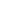 ②17：00～18：30　認知症対応力向上研修　伝達講習会　（認定者更新プログラム）
　　　　　　　　　　　　（DVD放映含む）
　　
　株式会社アインホールディングス　上席執行役員　土居　由有子　先生
③18：30～19：00　認知症研修認定薬剤師制度　更新プログラム解説
↓　お申し込みはこちらから　↓
※参加のお申し込みは、2枚目の参加申込用紙にご記入後、  FAX（03-3243-1076）またはメールにてお申込みください。2月13日（水）までにお願いします。メールの場合は、下記アドレスまで申込み用紙を添付してお送りください。
送付先：送付先　dementia@ps-japan.org　件名「症例報告セミナー申込み（東京）」
※天候・災害等により開催が中止になる場合がございます。
●お問い合わせ先
　一般社団法人　日本薬局学会　 事務局（担当：木内　惠）
　東京都中央区日本橋3-12-2朝日ビルヂング4階　TEL:03-3243-3061　　ＦＡＸ：03-3243-1076
参加申込用紙　  FAX　ｏｒ　メール
送信
方
向
日本薬局学会　症例報告書き方セミナー＆
認知症対応力向上セミナー　東京開催 

日時：2019年2月23日（土） 15：00～19：00　（受付14時半より）
場所：エーザイ株式会社　別館（江戸川橋）会議室
● 参加ご希望の場合は、下記にご記入の上、FAXもしくはメールにて送信願います
法人名または薬局・病院名
勤務先ご住所
  〒
氏名（フリガナ）
　　　
※○をつけてください　　　学会正会員　　・　　非会員　　・　　不明
受講希望のセミナーに○をつけてください。参加するセミナーにより、参加費が異なります。
連絡先（TEL）　＊確認の際、事務局からこの連絡先にご連絡させていただく場合がございます
メールアドレス　＊参加費の事前振込のご案内を送りますので、添付ファイルの受け取れるアドレスにしてください(携帯不可）
● ご注意事項
　1．参加費の事前振込のご案内をメールにてお送りしますので、添付ファイルを受け取れるアドレスを
　　　必ずご記入ください。(携帯アドレス不可）
　2．お申し込みは2019年2月13日（水）までにお願いします。
　３．④の2/24（日）特別講演の詳細については、日本薬局学会「認知症研修認定薬剤師制度」の
　　HPから「ワークショップスケジュール」の「２月２４日（土）東京応用編」の開催チラシをご参照ください。
● お問い合わせ先
　一般社団法人日本薬局学会　　事務局（担当：木内　惠）
　ＴＥＬ：03-3243-3061
FAX:03-3243-1076  　Mail:dementia@ps-japan.org